Александровская Слобода
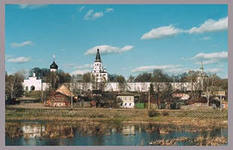 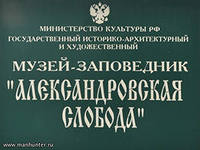 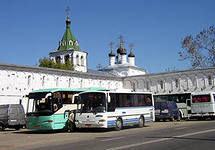 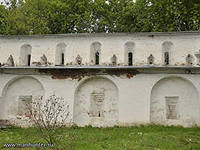 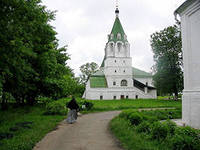 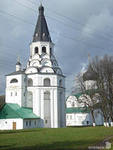 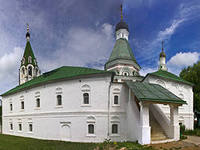 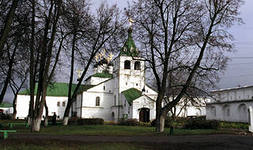 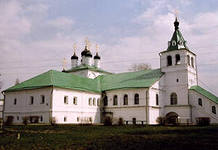 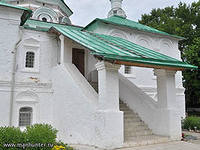 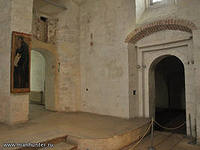 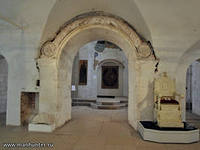 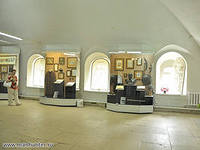 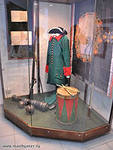 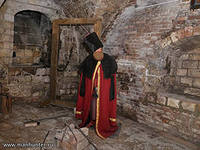 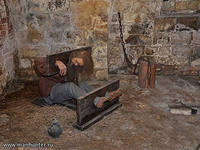 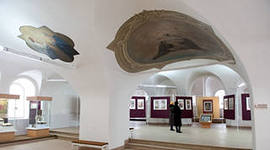 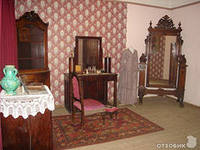 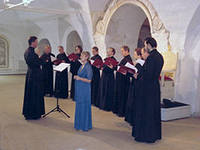 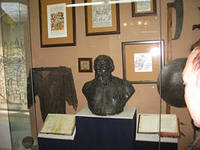 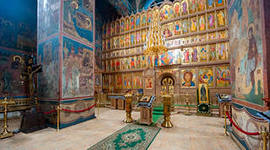 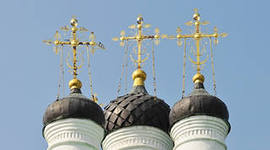 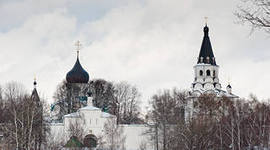 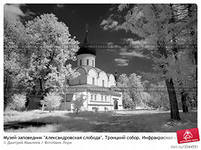 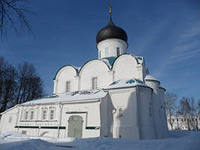 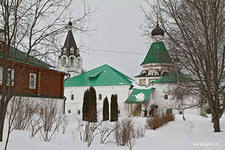 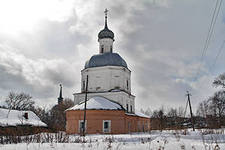 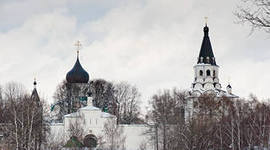 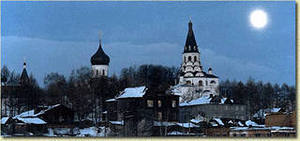 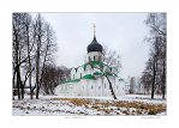